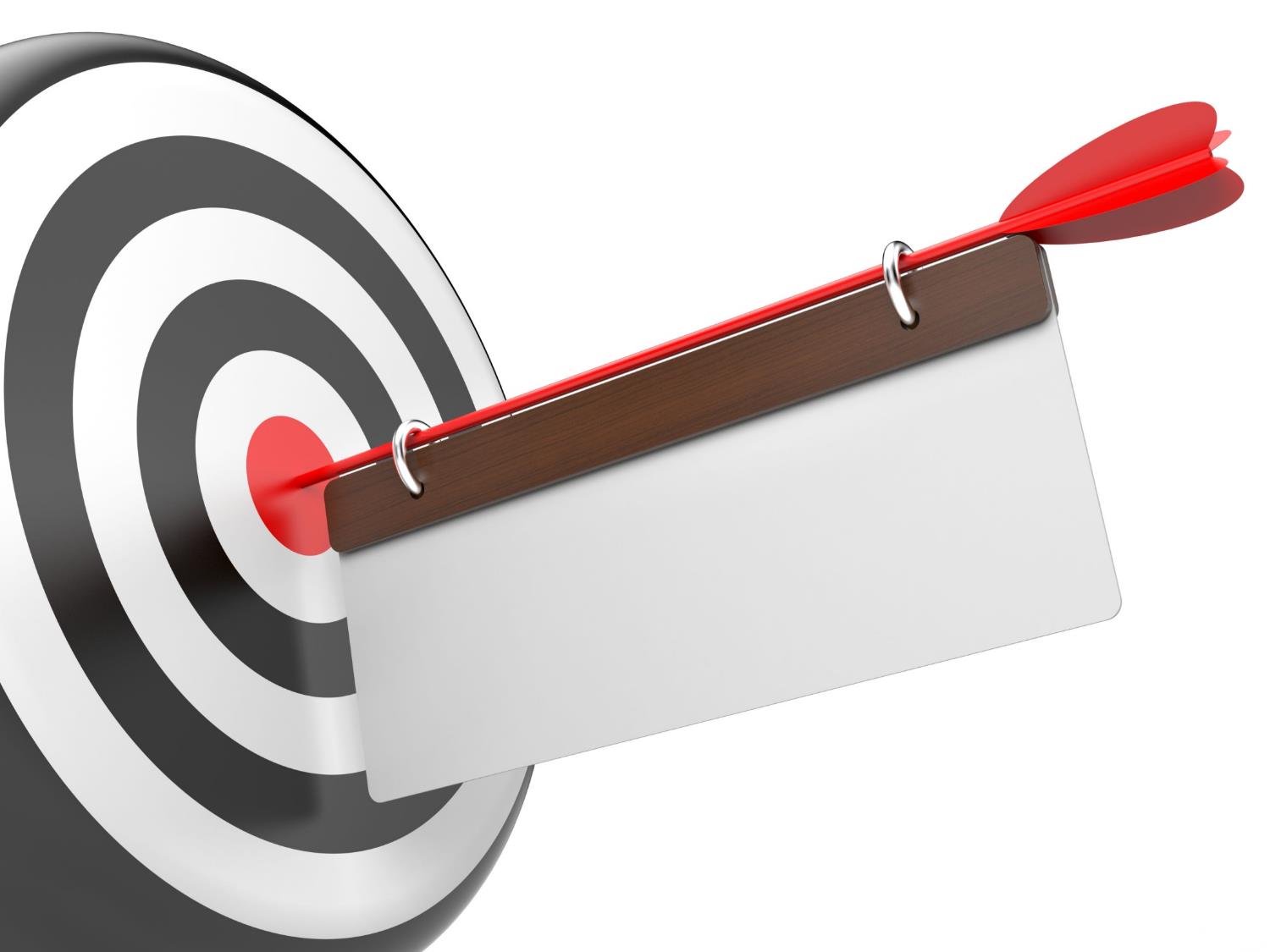 Employee Absenteeism Management
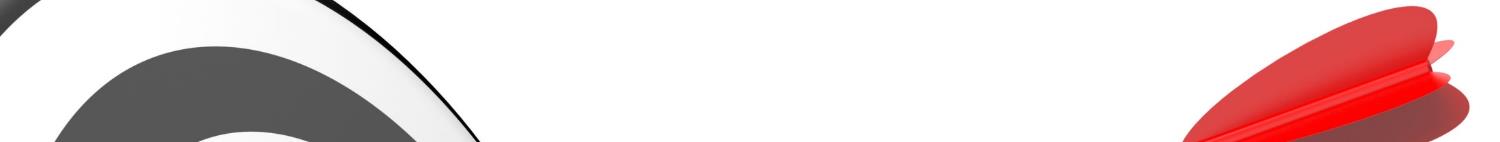 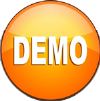 Introduction
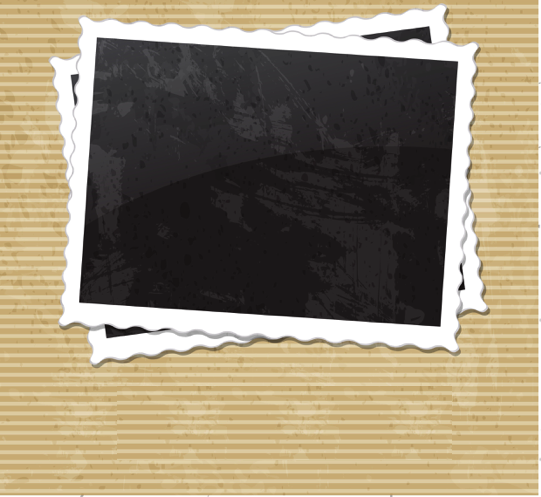 Rebecca Lawson has been working as a Team Lead for the past three years at GlobeSoft Software Inc. GlobeSoft Software Inc. is a leading IT giant.
© ManagementStudyGuide.com. All rights reserved.
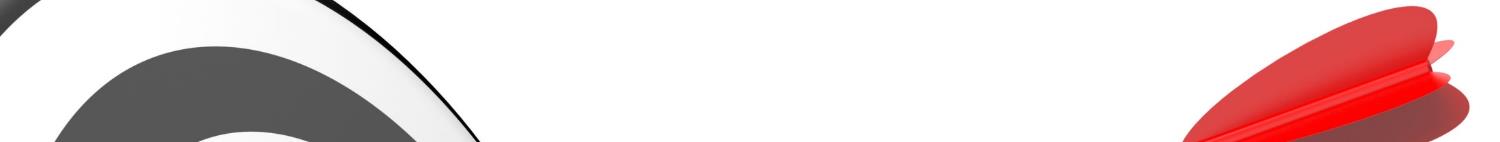 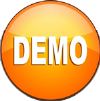 Introduction
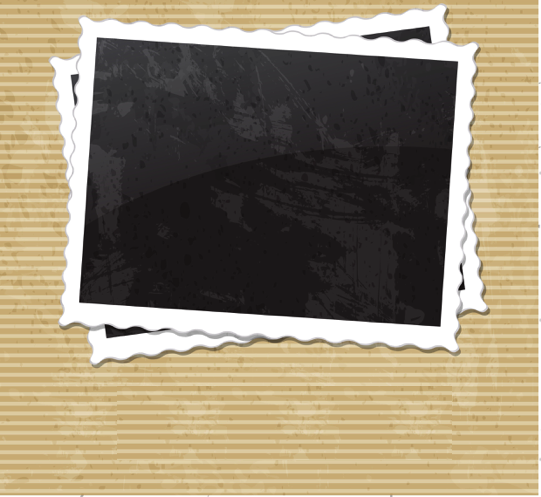 Sigma Telecommunications, a leading Telecom Service company recently came to GlobeSoft to have new SQL-based database software to be developed for them.
© ManagementStudyGuide.com. All rights reserved.
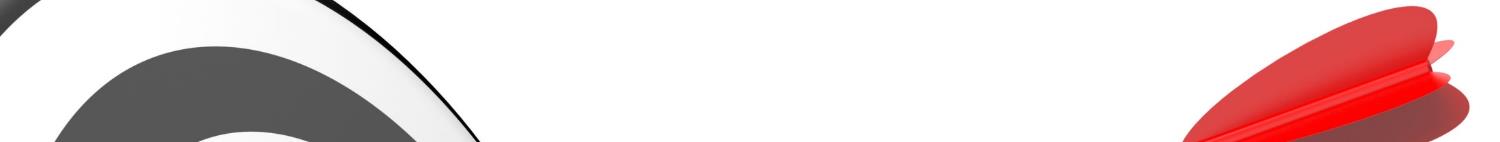 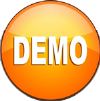 Introduction
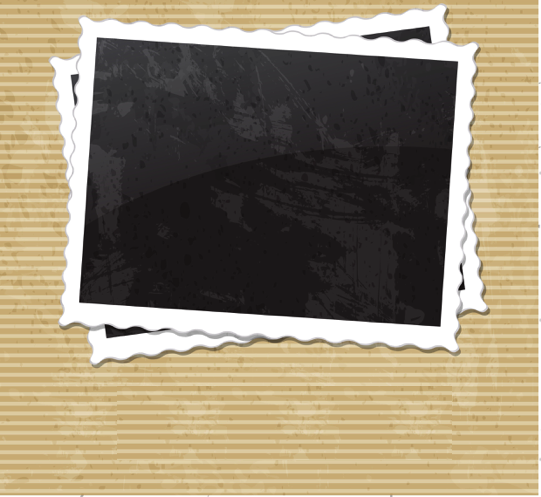 Rebecca tried to negotiate upon broader deadlines but due to client’s pressure, she ultimately agreed to finish the project as per their requested deadlines.
© ManagementStudyGuide.com. All rights reserved.
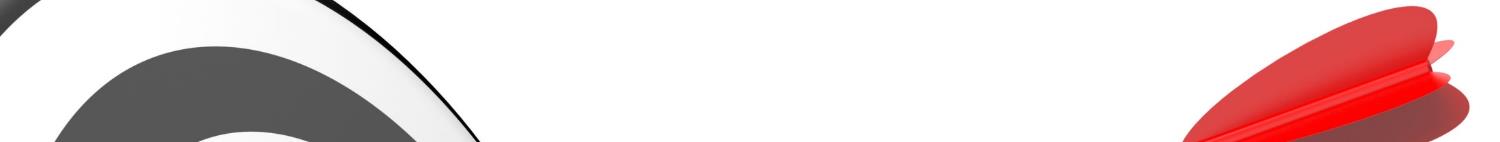 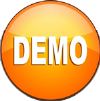 Introduction
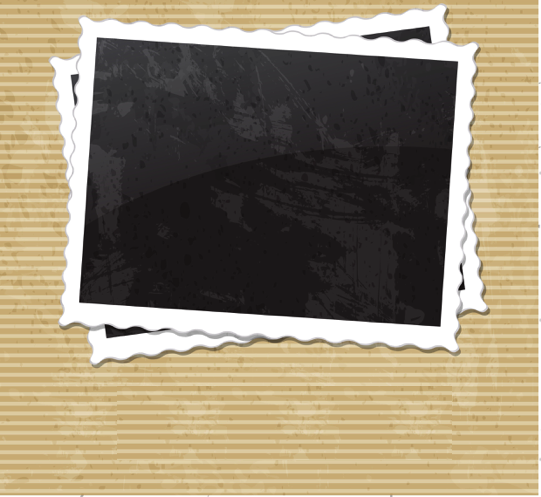 Upon not completing the project on time, GlobeSoft had to pay some penalty for late delivery.
© ManagementStudyGuide.com. All rights reserved.
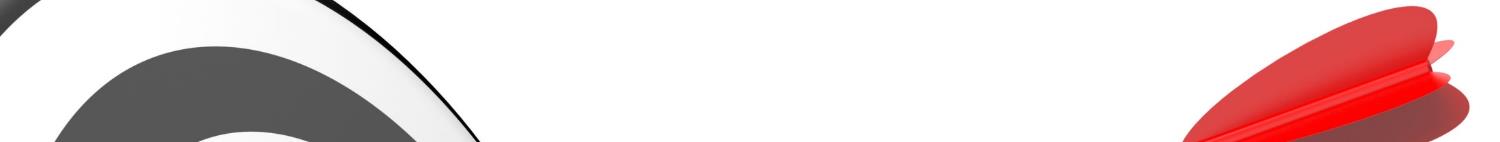 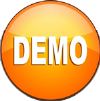 Introduction
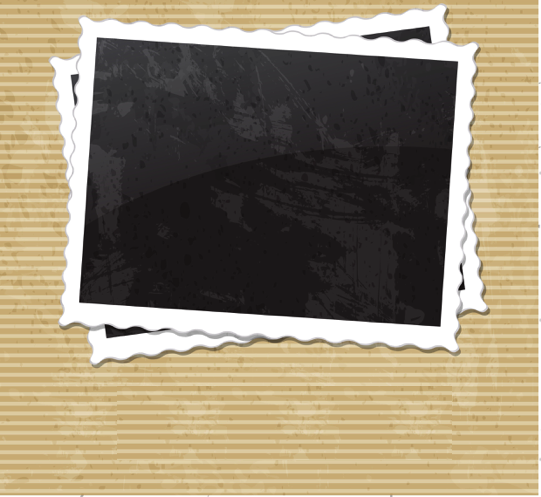 This happened because Rebecca had not reckoned the absenteeism of her team members during the duration of the project.
© ManagementStudyGuide.com. All rights reserved.
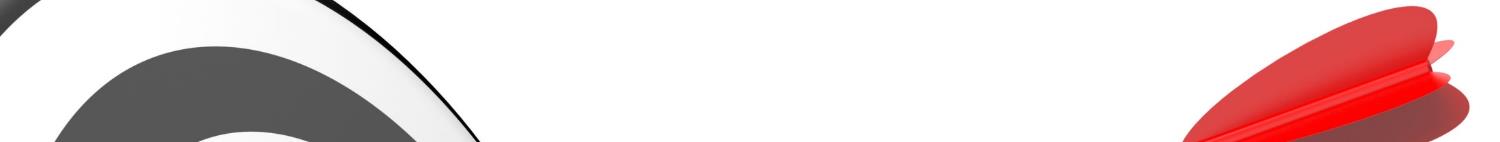 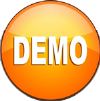 Introduction
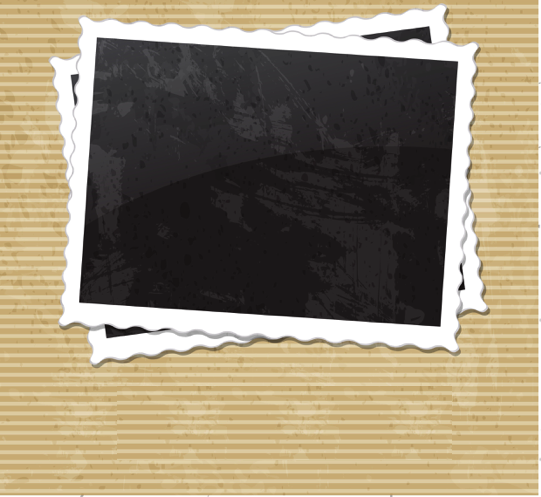 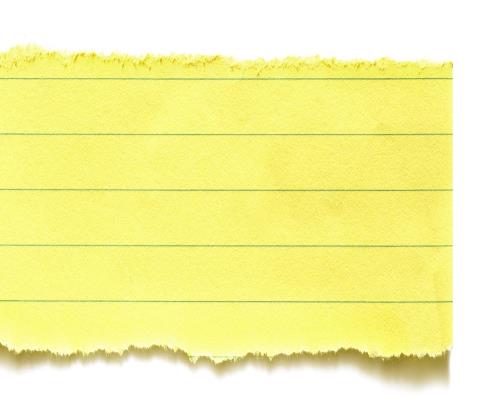 Let us learn about ‘Employee Absenteeism Management’ in detail.
Thus, you can see that ‘Employee Absenteeism Management’ is a must for anyone to succeed when dealing with employees in an organization.
© ManagementStudyGuide.com. All rights reserved.
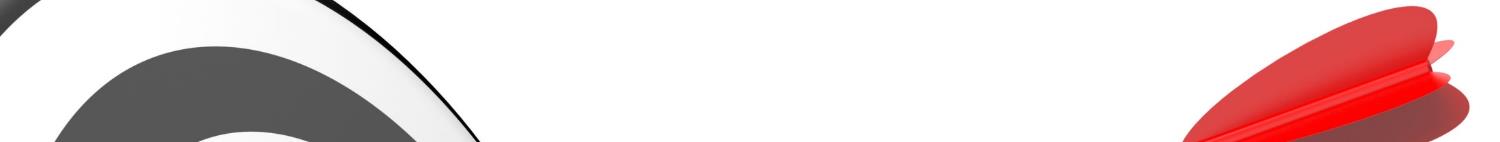 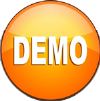 Objectives
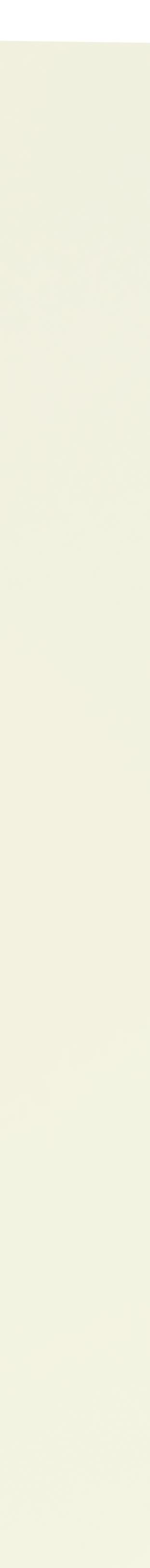 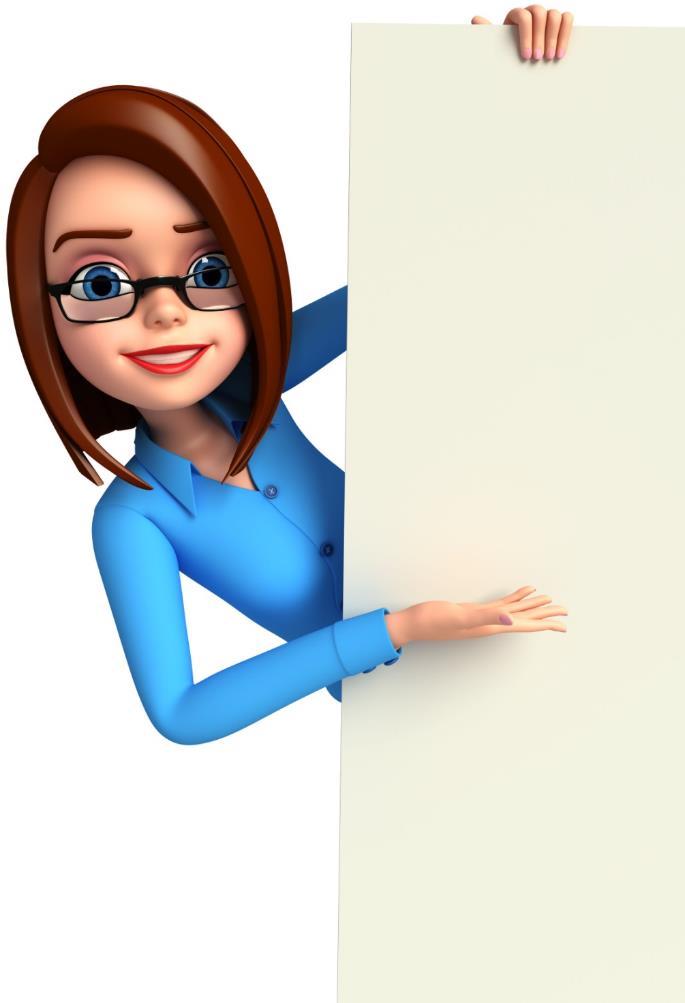 Explain What is Employee Absenteeism Management
Explain Why Employee Absenteeism Management
Describe the Benefits of Absenteeism Management
Explain Features of Absenteeism Management System
Explain Causes of Employee Absenteeism
Explain Factors Affecting Absenteeism
Explain Steps for Implementing Absenteeism Management
Describe Role of Manager in Absenteeism Management
Explain Challenges of Absenteeism Management
List the Tips for Employee Absenteeism Management
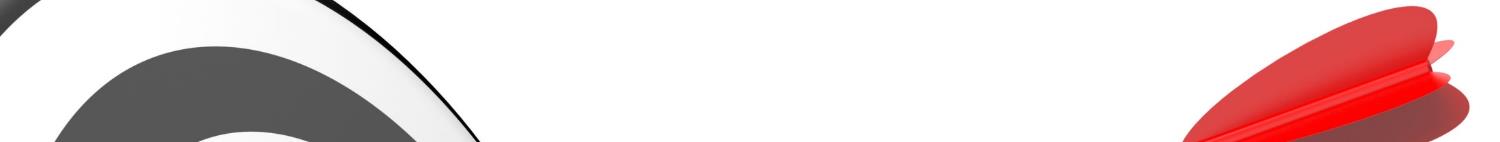 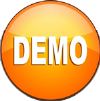 Impact of Employee Absenteeism
The various aspects to be taken into account for estimating the impact of employee absenteeism are:
03
Number of employees on leave from work is estimated.
02
This is the ratio of requisite output to available input. Change in productivity will change the number of persons per unit of output.
01
Here we refer to unauthorized absence from work.
This is equal to (Total absentees in a year/Average number of employees x Number of working days) x 100.
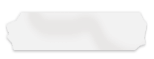 This is a DEMO Course On:
Employee Absenteeism Management
Subscribe Today and Get Access to Unlimited Courses.
What You Get:
Access the Courses Online.
Download Powerpoint Presentation for Each Course.
Get Course Completion Certificates.
ManagementStudyGuide.com
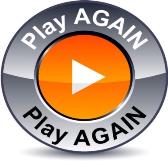